Figure 1 (a) Peptidoglycan synthesis in Gram-positive bacteria. The nucleotide UDP-MurNAc-pentapeptide is formed in ...
FEMS Microbiol Rev, Volume 32, Issue 2, March 2008, Pages 386–408, https://doi.org/10.1111/j.1574-6976.2007.00097.x
The content of this slide may be subject to copyright: please see the slide notes for details.
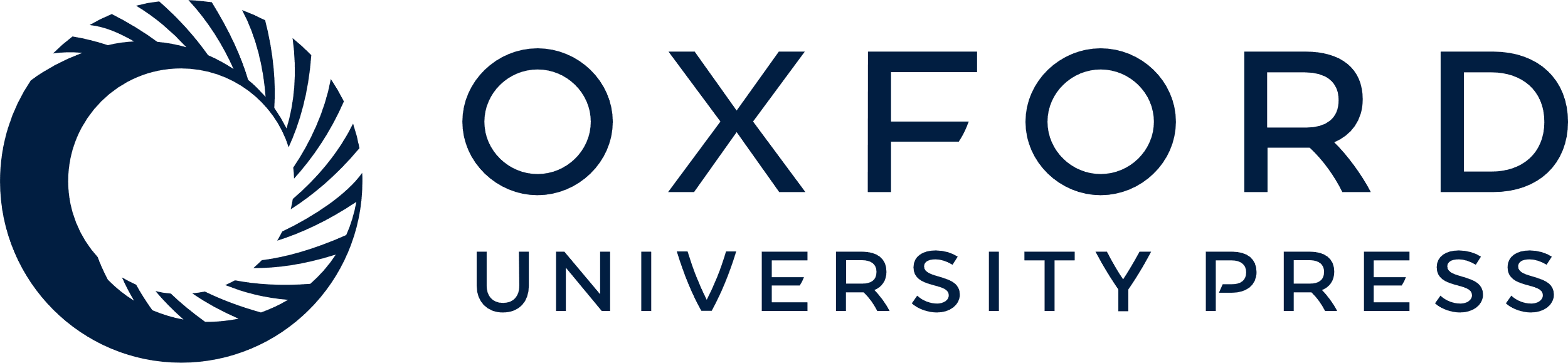 [Speaker Notes: Figure 1 (a) Peptidoglycan synthesis in Gram-positive bacteria. The nucleotide UDP-MurNAc-pentapeptide is formed in the cytoplasm by sequential addition of l-Ala, d-Glu, l-Lys, and of the dipeptide d-Ala-d-Ala. The membrane steps of peptidoglycan synthesis are initiated by the transfer of the phospho-MurNAc-pentapeptide moiety of the nucleotide to the lipid carrier (undecaprenyl-phosphate). Synthesis of the precursor is completed by the addition of the second sugar (GlcNAc) and of the side chain by tRNA-dependent aminoacyl transferases of the Fem family. The complete precursor linked to the lipid carrier (lipid II) is translocated through the membrane and polymerized by the glycosyltransferases (formation of glycan strands) and by the d,d-transpeptidase activity of PBPs (formation of the cross-links). Glycopeptide antibiotics bind to the peptidyl-d-Ala4-d-Ala5 extremity of pentapeptide stems and block by steric hindrance the transpeptidation and the transglycosylation reactions. The d,d-transpeptidases cleave the d-Ala4-d-Ala5 bond of a pentapeptide donor (b) and link the carbonyl of d-Ala4 to the amine at the extremity of the side chain of the acceptor substrate (4–3 cross-links). β-Lactam antibiotics, ampicillin (c) and imipenem (d), are structural analogues of the d-Ala4-d-Ala5 extremity of the precursors and act as suicide substrates of the d,d-transpeptidases. (e) Activation of the l,d-transpeptidation pathway confers resistance to β-lactam and glycopeptide in Enterococcus faecium. Activation of a cryptic d,d-carboxypeptidase leads to conversion of pentapeptide into tetrapeptide in the cytoplasm. The resulting precursors lacking d-Ala5 do not form complexes with glycopeptides at the cell surface, leading to resistance to these antibiotics. Tetrapeptide stems are cross-linked by an l,d-transpeptidase (Ldtfm) that by-passes the d,d-transpeptidase activity of PBPs. This enzyme cleaves the l-Lys3-d-Ala4 bond of a tetrapeptide donor and links the carbonyl of l-Lys3 to the amine at the extremity of the side chain of the acceptor substrate (3–3 cross-links). Ldtfm is not inhibited by β-lactams, except by carbapenems (d) such as imipenem. (f) Binding of vancomycin to the peptidyl-d-Ala4-d-Ala5 extremity of peptidoglycan precursors involves five hydrogen interactions (dashed lines). Substitution of d-Ala by d-lactate (d-Lac) at the C-terminal extremity of peptidoglycan precursors prevents formation of one of these hydrogen bonds and leads to a 1000-fold reduction in the affinity of the drug for its target.


Unless provided in the caption above, the following copyright applies to the content of this slide: © 2008 Federation of European Microbiological Societies]